The Female Reproductive System
By Justine Wilson and Kim Iwanski
Main Fucntions
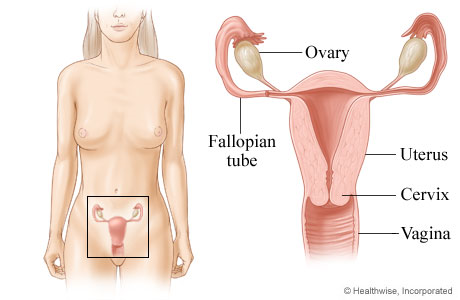 To produce the hormones estrogen and progesterone 
To reproduce 
It is the sight of fetal development
The Ovaries
Functions 
Production of Estrogen and Progesterone 
Estrogen is the female hormone, it promotes the development of secondary female characteristics and regulates the menstrual cycle 
Progesterone is a hormone that is typically associated with pregnancy as it is developed more during pregnancy 
                                   Ovulation 
Once a month (or in some cases more often) an Ovum (egg cell) is released from an ovary 
In the event that one ovary is dysfunctional other will take over both ovulation and hormone production completely , otherwise they will alternate
Ovarian Cysts A collection of fluid surrounded by a thin wall of tissue
Healthy ovary
Cystic Ovary
Most cysts are considered benign, however others can be extremely painful
Symptoms Include: 
Nausea 
Fatigue 
Infertility 
Increase In Hair Growth 
Bloating
The Fallopian Tubes
Functions 
The fallopian tubes lead from the ovaries to the uterus 
Finger like projections line the fallopian tubes, the catch and move Ovum along to the uterus 
The fallopian tubes are the most common sight of fertilization
Ectopic Pregnancy
Ectopic Pregnancy is a pregnancy that occurs when  a fertilized ovum implants in any tissue other than the uterus 
Because the fallopian tubes are the most common site of fertilization it is possible for a zygote to implant and grow within the fallopian tubes 
Eventually the fetus will grow too large and tear through the fallopian tube. This commonly results in death fro both mother and fetus. 
Ectopic Pregnancies must be terminated.
The Uterus
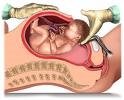 The uterus is a strong muscular organ with the ability to expand itself 
It is the sight of fetal development 
Also referred to as the womb
Functions
Menstruation: The shedding of the endometrium (uterine lining) 
occurs once a month (about every 28 days) 
Menstruation occurs as a result of the absence of pregnancy 
Menstruation during pregnancy is not normal, although light bleeding is common                      		
There are many physical symptoms and discomforts associated with Menstruation as well as PMS they include, Headache, Vomiting, Nausea, Bloating and Abdominal Pain 
The severity of these symptoms differs depending on the woman, some have persistent symptoms while others do not experience any at all.
Pregnancy
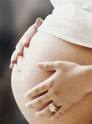 After implanting in the uterus, a fertilized ovum begins to develop into a human being. The gestation period is about 39 weeks. During this time the uterus expands to make room for the growing fetus, this causes other organs above the uterus to move upwards. It is  believed that this unsettling movement of organs (including the stomach) that causes persistent vomiting during pregnancy.
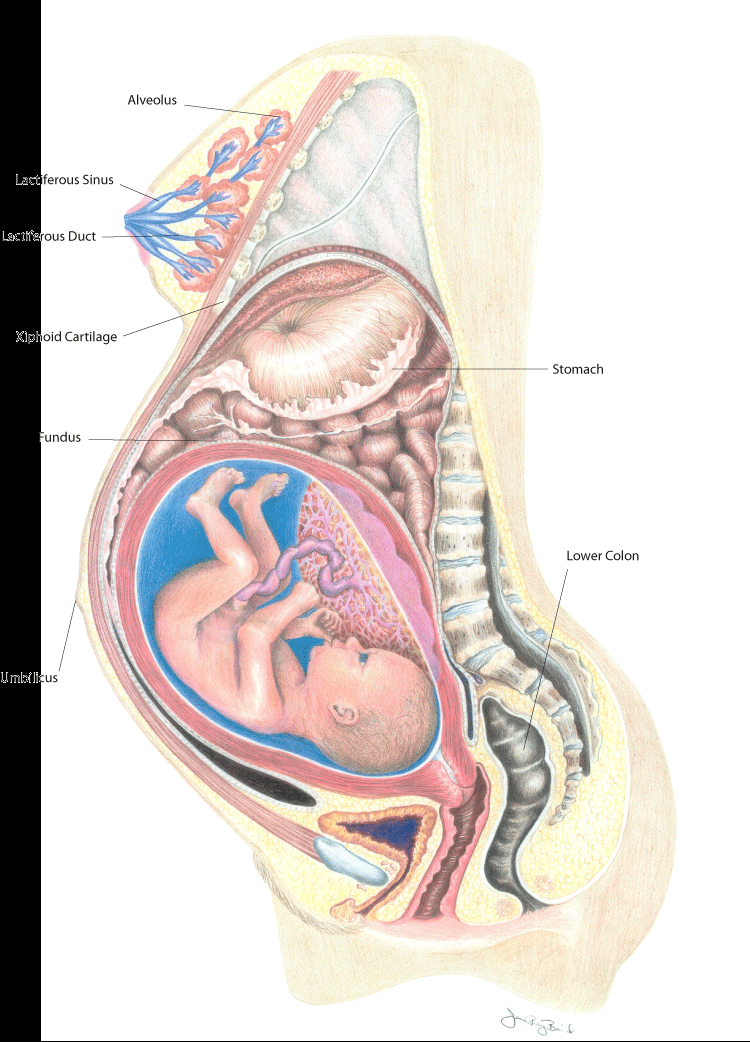 Babies In the Womb
Here you can see a unborn child sucking on a thumb .
Fetus in early stage of development
Uterine Fibroid Tumors
These tumors develop inside the uterus
It is not typical for them to develop inside of a woman who has not yet reached puberty
The reason for this is because they thrive on estrogen  
They are the most common pelvic tumor in women
Symptoms and treatment
Symptoms Include: 		
Bleeding 			
Pelvic Pain 
Discomfort 
Vaginal Discomfort 
Lower Back Pain 
Infertility
Treatments Include: 

Surgical Removal 
Radiotherapy 
Hysterectomy (Removal of the uterus)
The Cervix
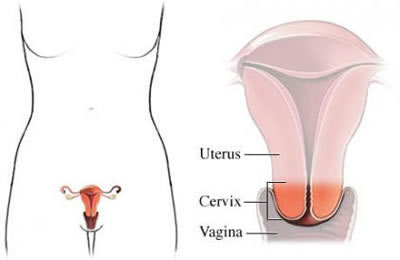 The cervix is the lower most part of the uterus and is located at the upper most part of the vagina. It is composed of strong muscle. The cervix does offer some structural support.
Cervical cancer
Cervical cancer is cancer of the cervical uteri 

Most cases are caused by HPV 
Symptoms Include: 
Vaginal bleeding 
Pelvic Pain 
Pain During Urination 
Unusually Heavy discharge
Cancerous Cervix
Treatment includes Radiotherapy and surgery
The VaginaThe Birth Canal
Functions: 
During sexual intercourse the vagina receives a male’s penis, sperm is deposited here. 

During child birth the vagina acts as a birth canal
Other Activities
Sexual Intercourse 
During Sexual Intercourse the walls of the vagina secrete a natural lubricant . The Bartholin’s Glands also secrete mucus 
This further reduces friction that could be caused by sexual activity. The fluid is somewhat acidic 

Menstruation 
During Menstruation the discarded uterine lining exits the body through the vagina 

Child Birth 
During child birth the vagina stretches to several times its normal diameter
Most dangers concerning the vagina include STDs